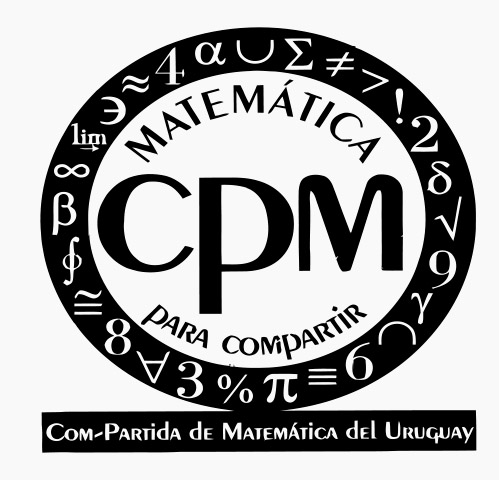 La Com-Partida de Matemática del Uruguay tiene el agrado de invitarte a participar del Seminario
“La trigonometría como recurso para la Resolución de Problemas”

Día:  Miércoles 19 de febrero de 2020 
Horario:  14:00 a 18:00 horas
Lugar:   Liceo Logosófico – Avda. Manuel Albo 2707 esq. Gerardo Grasso

El Seminario estará dirigido a estudiantes que hayan participado en los niveles 4 y 5 de la Olimpíada Nacional 2019.
Los interesados deberán inscribirse a través de lacompartida@gmail.com  indicando nombre completo,  dirección electrónica, celular de contacto, nivel que cursará en 2020 e institución educativa a la que concurrirá.
Cupos limitados.